SITE NAME & DATEFACILITATOR’S NAME
[Speaker Notes: FACILITATOR NOTES

Greeting
Acknowledgement of Country]
Agenda
VIDEO Minister Scott Stewart
Safety Reset theme
One minute silence
Our safety culture
VIDEO I chose to look the other way
Reviews, reports investigations 
VIDEO My story – Paul Cane
Safety and reporting 
VIDEO My story –  Chris Roberts
Commitment to change 
Wrap Up
[Speaker Notes: FACILITATOR NOTES

Let attendees know what the plan is. 
A brief overview of how you are running the session and what you will cover. 
Provide housekeeping information such as: exits, toilets etc. 
Explain the feedback survey must be completed before they leave, and handed in.]
[Speaker Notes: FACILITATOR NOTES

The first Safety Reset was 2019 following a tragic 12 months that saw the deaths of 6 mine workers in Queensland. 

The Safety Reset was one of several initiatives deployed by the Minister for Resources, Employer groups, and Unions. 

The Resets continue to be held biennially at the request of the Minister, to remind us to focus on our safety first. 

Let’s watch this short introduction by Queensland’s Minister for Resources, and Member for Townsville, Scott Stewart.]
Safety Reset theme for 2023 takes us back to basics …
If it's not safe or you’re unsure - stop!​
[Speaker Notes: FACILITATOR NOTES

Following on from the Minister’s video, this is the THEME for the Safety Reset. 

In this session we will explore what it means, why it matters, when we can do it, and discuss areas we need to improve.]
SEE. STOP. REPORT.
[Speaker Notes: FACILITATOR NOTES

SEE. STOP. REPORT – this is the essence of what the theme is about, it should be our safety mantra as we go through our work day.]
What it means
SEE
Be aware of your situation – hazard awareness
Be able to recognise hazards & unsafe situations
STOP
Understand the task and ask questions without fear 
Stop work if concerned for safety or health  
REPORT
Report concerns 
Follow up to ensure action
Escalate if there’s no action
[Speaker Notes: FACILITATOR NOTES

All the reports, reviews and safety best practice tell us that to have a safe workplace we need to be able to recognise unsafe situations, ask questions without fear, stop work if necessary, report concerns and escalate if nothing changes. 

That is what the theme is about. Encouraging and reminding us that safety must come first - and if we need to, we must STOP for safety.]
Silence to remember and reflect
Each year on 19 September miners and their families come together to commemorate the lives lost in mining disasters in Queensland. 
On this date in 1921, 75 miners lost their lives at Queensland’s Mount Mulligan.​
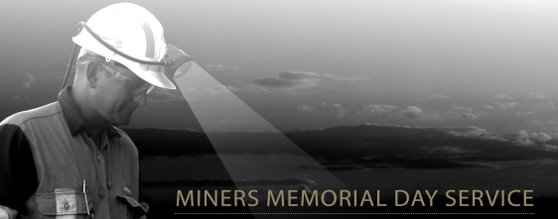 [Speaker Notes: FACILITATOR NOTES

Let’s take a few moments to remember those who have been killed in our industry and reflect on times when we - or our comrades - have had near misses. 

Use this minute's silence to remember why we must never become complacent, and why we must always stop for safety.]
What drives you?
What and who matters most in your life?  
What do you enjoy doing?
Who do you need to stay safe for?



DISCUSS
[Speaker Notes: FACILITATOR NOTES

So why are we here? Why do we need to stop for safety? It's not really about work at all, the reason we stop for safety is for all the things that matter most to us. These are the things we enjoy, the people we love, our own sense of wellbeing.

Being safe at work is about ensuring we continue to have all those things that matter to us. What would you would miss if your situation changed for the worst due to a workplace incident?

With those things in mind, and in keeping with the SEE STOP REPORT mantra – I’d like you to share a time you have done just that – SEEN an issue, STOPPED working and REPORTED it – then tell us what could have happened had you not done that? What made you stop for safety? 

*** Have someone in the audience ready to share a story – or share your own story to encourage others.]
Does our culture prevent incidents?
Is every worker encouraged to report?
Why wouldn’t a worker report?
Is every worker able to identify unsafe situations?
Does every worker feel able to stop work when they feel unsafe?
How is leadership demonstrating commitment to effective hazard identification and reporting?
Is the reporting of safety concerns and hazards seen as a positive?
[Speaker Notes: FACILITATOR NOTES

These are rhetorical questions we need to ask ourselves – especially as team leaders and supervisors … 
What does it mean to have a ‘safety culture’? 
What is our culture? 
How do I demonstrate and encourage it? 
Does your work team encourage the things in the slide? 
What do you think?]
[Speaker Notes: FACILITATOR NOTES

As we focus on our own safety culture and what we want to improve - we can also learn lessons from other industries and workplaces about keeping our site safe.

The video we’re about to watch is from London’s Heathrow Airport workers – they recite a poem written by Don Merrell, a training manager and EMT at a factory in Idaho. 

Don wrote the poem in an attempt to get fellow employees to take responsibility for both their own safety and also for the safety of others who work near them.
Let’s have a listen … 


Words of Poem for reference….

I chose to look the other way. I could have saved a life that day. 
But I chose to look the other way.​
It wasn't that I didn't care, I had the time, and I was there. 
But I didn't want to seem a fool or argue over a safety rule.​ ​
I knew he'd done that job before  if I spoke up, he might get sore.  
The chances didn't seem that bad, I'd done the same, he knew I had. 
So I shook my head and walked on by, he knew the risks as well as I.​
He took the chances, I closed my eye, and with that act, I let him die. 
I could have saved a life that day. But I chose to look the other way.​
Now every time I see his wife, I know I should have saved his life. 
That guilt is something I must bear, but it isn't something you need share. 
If you see a risk that others take that puts their health or life at stake, 
The question asked or thing you say, could help them live another day.​
If you see a risk and walk away. Then hope you never have to say
"I could have saved a life that day. But I chose to look the other way."​]
Lessons for the resources sector
Humans make mistakes – we need systems and controls that protect workers even when human errors happen
What isn’t reported can’t be learned from
Incident reporting is critical to identifying risk
Industry needs to adopt practices that encourage:
identification of hazards and risk
work stops until controls are controlled or eliminated
documenting and  investigating concerns and sharing of learnings
workers to stand up and speak out.
[Speaker Notes: FACILITATOR NOTES

That video emphasises what we need to do more of identify concerns, look out for each other, stop work if in doubt, and report and follow up. 

In recent years there have been several major reports and reviews into serious incidents in the resources sector. In particular the 2019 Brady Review and the Coal Mining Board of Inquiry delved into how incidents occurred and why they keep happening. Although these were mine-specific reviews – the learnings are equally relevant to all resources industries. When we cut through all the theory and data the underlying messages are simple:  
* Run through dot points on slide]
How can organisations manage safety well?
Have hazard awareness, look for what could go wrong (before it does)
Seek input from those who best understand the task
Identify, implement and monitor controls to manage hazards and risk 
Encourage sharing of information across teams through reporting and investigation of issues, hazards and problems.

DISCUSS
[Speaker Notes: FACILITATOR NOTES

In order to improve safety and health in the workplace, we must be open to constructive feedback and continual learning. 

It requires a constant sense of unease about ‘what could go wrong’ so that we continue to actively look for ways to work together, share knowledge, make improvements.

***DISCUSSION POINT 
Looking at these points - which of those things does your team do well? 
Ask people to volunteer examples of how their team does anything of these things:
Spot potential hazards before they become a problem
Consult with those who have expertise and can offer better insight into the issue or solution
Identify an issue and implement a control to rectify it
Document issues and solutions – share that information with other teams – work across functions to create a safer site.

*** Have someone in the audience ready to share – or talk through your own example to encourage others.]
Thanks to Glencore Oaky Creek North mine 
& Paul Cane for sharing this story
[Speaker Notes: FACILITATOR NOTES

***VIDEO
Next up we’re going to hear from miner, Paul Cane, talk about his experience and how it impacted him.]
Questions to ask
What am I, and my team, about to do?
How could what we are going to do – go wrong?
How could I, or someone else, get hurt?
What can I do to stop it going wrong and someone getting hurt?
If I can’t fix it or make it safe –  do I stop and I call my supervisor ?

DISCUSS
[Speaker Notes: FACILITATOR NOTES

Paul’s video reminds us how important it is to stop, think, and ask questions before you take a risk that may cause harm. 

Checklists are a good way to implement and embed that thinking in the way your team works.

This slide shows a basic workers questionnaire that can be used to identify hazards and risks that might be present.These simple questions are about ensuring you understand:• What your task is • Identifying the hazards and risks present• How to remove or eliminate the hazard or risk• you can stop and escalate if you cannot manage the hazards and risks.Think about whether your team uses anything similar, or where you should be using it. 
***DISCUSSION POINT 

Does your team use anything similar? 

Prompt attendees to respond to the questions and talk about their experience or how they would like to use checklists to encourage consistent and measured work practices.
What for?
Do you use them?
Who uses them?
How frequently?]
Reporting is a good thing!
Encouraging reporting can:
Identify hazards before an incident occurs
Prevent unwanted events, injuries & accidents
Create better systems and processes
Stop repeat events.
[Speaker Notes: FACILITATOR NOTES 

Reporting is often thought of as a negative – it can be seen as admitting fault or inadequacies, creating a paper trail and so on – but good practice tells us that reporting should be encouraged as it can encourage improvement. 

The correct attitude is to report (and action) a thing’s potential to cause harm, rather than report on the harm it caused. That is, identify and rectify an issue before it becomes an incident.

This slide outlines some of positive outcomes that a reporting culture can have. 

Run through slide points]
How do we report concerns?
What are the pathways for safety and health reporting – for yourself and in your team?
Are your concerns recorded? 
Do you receive follow up?

What if nothing happens? 
What is your next step?
DISCUSS
How do we escalate concerns?
[Speaker Notes: FACILITATOR NOTES

***DISCUSSION POINT 
Use this slide to start a discussion about the ways workers can report on your site. 
You could ask questions like what do you report? 
Is the reporting pathway clear? 
Are there feedback loop mechanisms in place? 
Encourage active participation in the discussion and how things can improve.]
Support to report
All Queensland’s resources Acts (laws) contain sections that ensure your rights: 
to stop work if you have reason to believe you are being exposed to a serious risk to your safety or health
 to remove yourself to a position of safety
 to refuse to undertake a task allocated to you that may place you in immediate personal danger. 
And ensure you cannot be disadvantaged for doing so – no reprisal.
[Speaker Notes: FACILITATOR NOTES

It is written into the laws that govern the Queensland resources sector – coal, mines, quarries, petroleum and gas, and explosives – that a worker has the right to stop work when they reasonably believe their safety or health is at serious risk. Each industry’s Acts (the law) also include a statement that protects workers who do stop work due to safety or health concerns from being disadvantaged or punished by their employer. This also includes serious psychosocial hazards such as bullying, sexual harassment, discrimination and aggressive and unreasonable behaviours.]
Supporting legislation sections
Mining and Quarrying Safety and Health Act 1999, s253
Coal Mining Safety and Health Act 1999, s274
Explosives Act 1999, s126a
Work Health and Safety Act 2011, s84
Petroleum and Gas (Production and Safety) Act 2004, s708c
[Speaker Notes: FACILITATOR NOTES

For each resources industry there is a section in their Act

These are included on the fact sheet you received as you came in.]
Union presentation
REPS NAME
UNION NAME
[Speaker Notes: FACILITATOR NOTES

If representatives from relevant unions are present and wish to, please allow them to speak.

If not, delete this slide]
Thanks to Glencore Oaky Creek North mine 
& Chris Roberts for sharing this story
[Speaker Notes: FACILITATOR NOTES

Let's watch another personal story, to iterate why this all matters. Miner Chris Roberts shares his experience.]
What’s next ?
DISCUSS
[Speaker Notes: FACILITATOR NOTES

Chris’s take away message was to be aware of your work environment, don’t become complacent, and to look out for each other. This advice is based on his experience, but also reinforces the importance of maintaining a sense of unease – always being alert to what COULD go wrong, and acting on it before it does. ***DISCUSSION POINT 
Have a final discussion about actions the workforce and leadership are willing to take to improve safety.  
This could be based on implementing checklists, placing reporting pathway signage around, or more explicit actions that have come up through discussion.   
Commit to a follow up plan and engaging with workers in how it is developed.]
Wrap up
What we’ve covered
Actions to follow up
Complete the feedback survey
Copy of this presentation is available – ask your supervisor
[Speaker Notes: FACILITATOR NOTES

We've gone through a lot today, so I'll just take a minute to recap before we finish up. Hopefully you have seen and heard some stuff that will inspire you to recommit and focus on safe and healthy work practices. You're encouraged to report safety and health concerns - we must view reporting as an opportunity to improve and prevent potential incidents, and remember the law is on your side. Final task - make sure you complete the feedback survey either via the online forms (check the link on the fact sheet you got when you arrived) or use the hardcopy and return that via the ballot box before you leave. 

This survey is anonymous and is designed to help both us who have coordinated the session, and RSHQ who put together the outline and guided the content. Constructive feedback will improve similar events in the future. Thanks everyone for attending and participating. Remember this is about finding ways to ensure we go home to our family, friends and life - safe and healthy.]
Please do the survey!
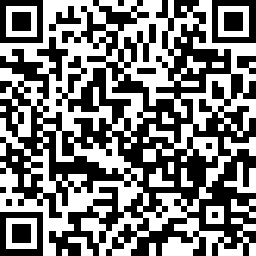